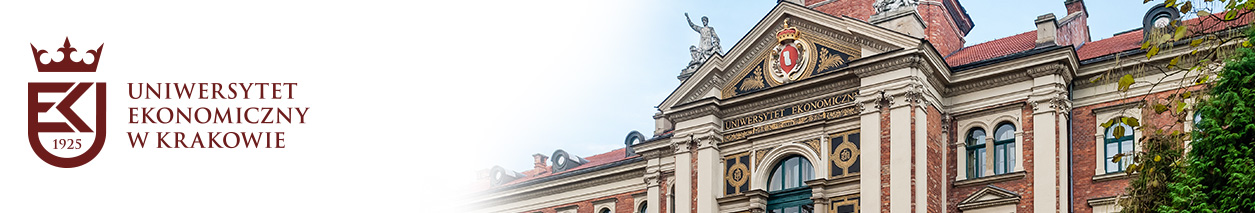 UNIWERSYTET EKONOMICZNY w KRAKOWIE
ogłasza KONKURS ofertna wynajem powierzchni użytkowej w Pawilonie F 
położonego na terenie kampusu UEK 
przy ul. Rakowickiej 27 w Krakowie
W celu prowadzenia usług ksero oraz handel artykułami papierniczymi
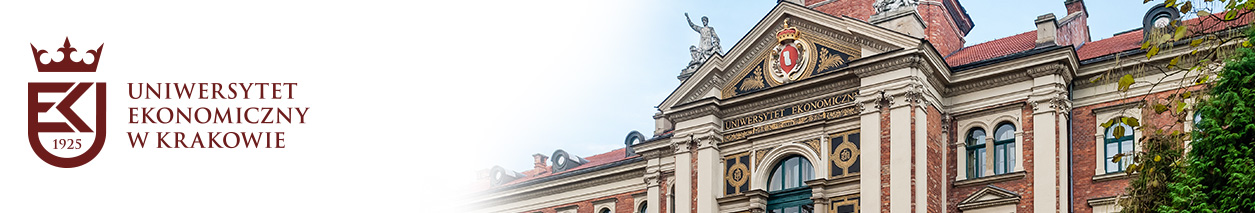 W związku z rozwiązaniem umowy najmu               z dotychczasowym Najemcą, prowadzącym usługi w zakresie handlu artykułami papierniczymi oraz ksero  w jednym z budynków położonych na terenie kampusu Uniwersytetu Ekonomicznego w Krakowie, przy ul. Rakowickiej 27, ogłaszam konkurs ofert na złożenie najkorzystniejszej oferty, którego celem jest wynajem 15,54m² powierzchni użytkowej w         Pawilonie ,,F” na parterze
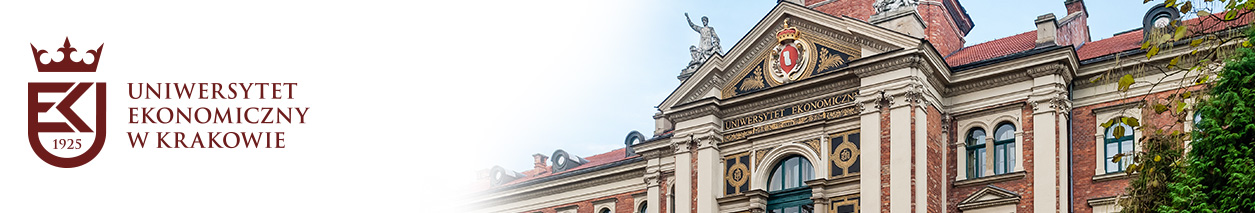 Przedmiotem oferty jest wynajem 15,54m²powierzchni użytkowej w   Pawilonie „F” na parterze z wejściem od strony południowej sąsiadującej z portiernią.  Wynajmujący  przeznacza w/w powierzchnie do zagospodarowania przez potencjalnego Najemcę w celu prowadzenia działalności usługowej oraz handlu artykułami papierniczymi
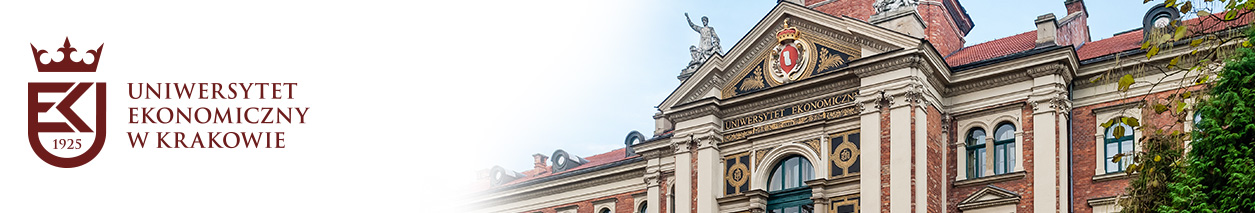 Najemca we własnym zakresie wyposaży lokal w urządzenia niezbędne do prowadzenia działalności  które pozostaną jego własnościąNajemca we własnym zakresie i na własny koszt podpisze umowę z dostawcą usługi internetu.
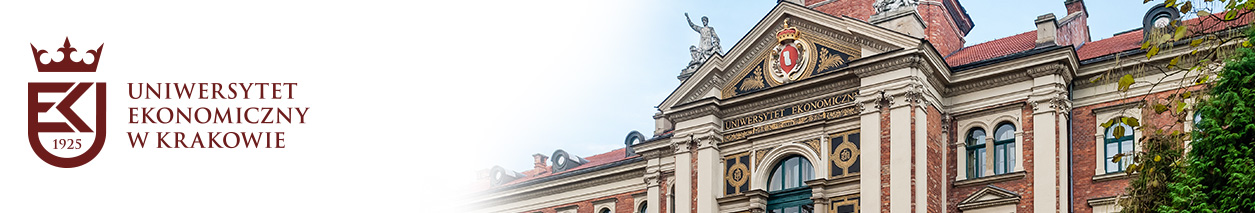 Konkurs polega na złożeniu oferty zawierającej:1.  Nazwę i adres Oferenta, podpis osoby uprawnionej do występowania w imieniu oferenta,2. Miejscowość, datę, wykonania oferty3.  Asortyment sprzedażowy 4. Oferowaną kwotę miesięcznego czynszu netto podana w PLN za m² powierzchni użytkowej,5. Dokumenty rejestrowe składającego ofertę, NIP, REGON – (kserokopie),6. Każdy oferent może złożyć tylko jedną ofertę,7. Wyłoniona w konkursie najkorzystniejsza oferta, zwiąże oferenta treścią oferty przez okres 30 dni,8. Konkurs prowadzony jest w języku polskim.
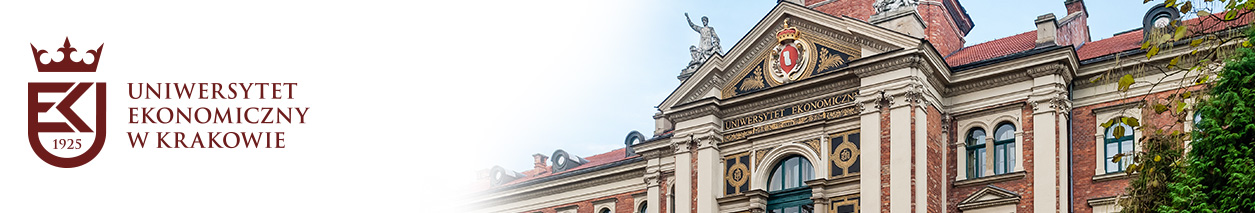 Najemca zostanie wyłoniony w drodze konkursu ofert. Wygra ten Najemca, który złoży najkorzystniejszą ofertę, rozumianej jako:najwyższa miesięczna stawka czynszu  netto za 1m² powierzchni wynajmowanej wg poniższego wzoruC = miesięczny czynsz netto za 1m²- waga 100 pkt.Oferent, który zaproponuje najwyższą cenę spośród ofert spełniających wymagania wyżej opisane, otrzyma 100 punktów, natomiast pozostali oferenci – odpowiednio mniej punktów według poniższego wzoru:C = cena netto badanej oferty / najwyższa cena netto spośród wszystkich ofert niepodlegających odrzuceniu x 100pkt.	Najemca oprócz czynszu najmu zobowiązany będzie do pokrycia kosztów zużycia energii elektrycznej,  c.o. – wg odczytu stanu liczników, wywozu odpadów komunalnych wg obowiązujących stawek w st. M. KrakówRozpatrywane będą tylko kompletne Oferty. Niekompletne Oferty zostaną odrzucone.
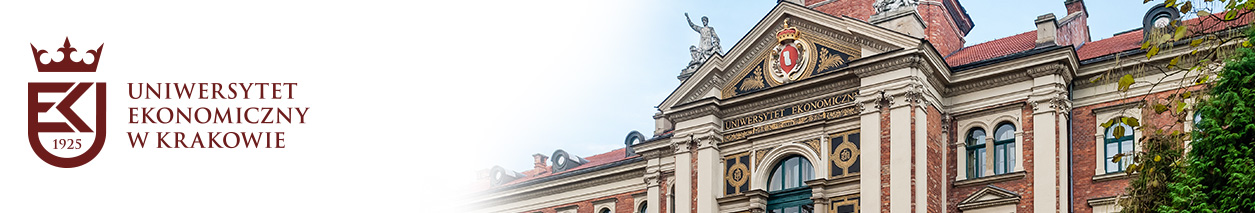 Umowa z wyłonionym w konkursie Najemcą zostanie      podpisana  po wcześniejszej adaptacji  wynajmowanego pomieszczenia na okres 3 lat  z możliwością jej przedłużenia na kolejny okres , na warunkach określonych w umowie.
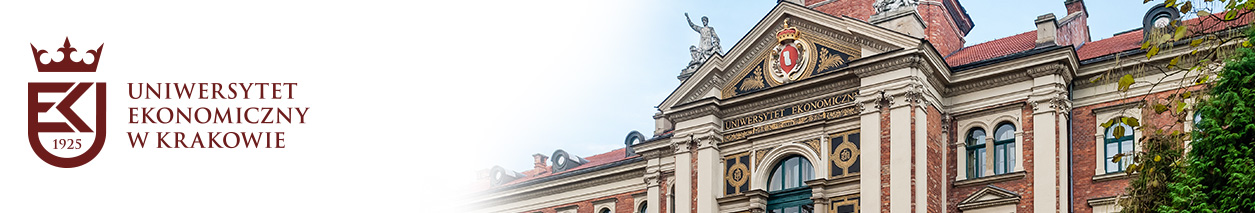 Informacje o formalnościach	1.  Niezwłocznie po wyborze najkorzystniejszej oferty, zamawiający zawiadomi wszystkich Oferentów o wynikach Konkursu, którzy złożyli swoją ofertę.	2.  Zamawiający zawrze umowę z wybranym Oferentem po przekazaniu zawiadomienia   o wyborze Oferenta, ale nie później niż w terminie związania ofertą.	3. Do prowadzonego Konkursu nie przysługują Oferentom środki ochrony prawnej określone w przepisach ustawy Prawo Zamówień Publicznych tj. odwołanie, skarga.	4. Niniejszy Konkurs prowadzony jest na zasadach opartych na wewnętrznym Regulaminie Zamawiającego.
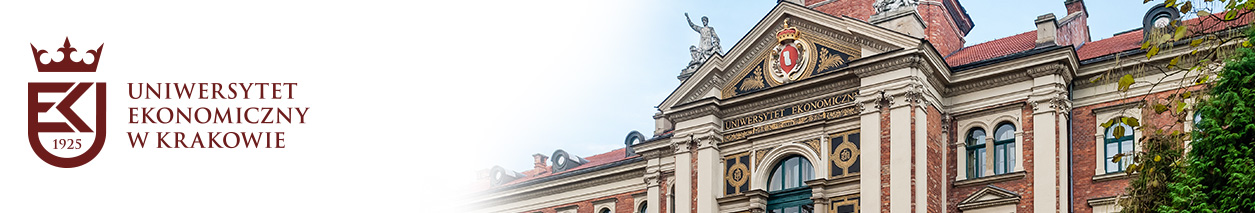 Informacje dodatkowe:1. Zamawiający zastrzega sobie prawo nie podpisania umowy w przypadku złożenia ofert, które nie przekroczą miesięcznie kwoty 50,00  zł netto za m².2. Zamawiający zastrzega sobie możliwość unieważnienia postępowania bez podania przyczyny.3. Jeżeli Oferent, którego oferta została wybrana, uchyla się od zawarcia umowy, Zamawiający może wybrać ofertę najkorzystniejszą spośród pozostałych ofert bez przeprowadzenia ich ponownego badania i oceny.4. Treść oferty musi być zgodna z warunkami Konkursu i nie może zawierać modyfikacji.
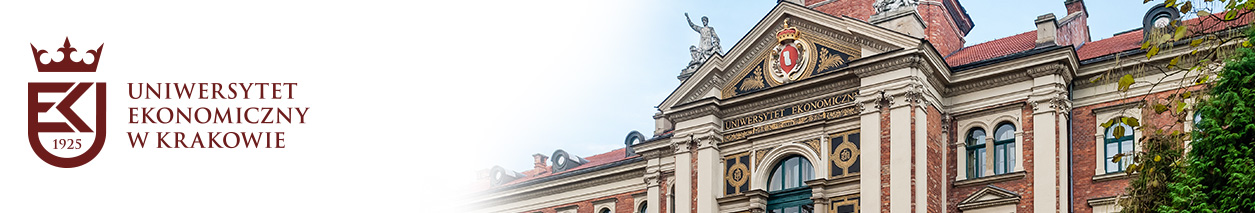 Informacja o przetwarzaniu danych osobowychZgodnie z art. 13 ust. 1 i 2 rozporządzenia Parlamentu Europejskiego i Rady (UE) 2016/679 z dnia 27 kwietnia 2016 r. w sprawie ochrony osób fizycznych w związku z przetwarzaniem danych osobowych i w sprawie swobodnego przepływu takich danych oraz uchylenia dyrektywy 95/46/WE (ogólne rozporządzenie o ochronie danych) (Dz. Urz. UE L 119 z 04.05.2016, str. 1), dalej „RODO”, informuję, że: 1. Administratorem Pani/Pana danych osobowych jest Uniwersytet Ekonomiczny w Krakowie, ul. Rakowicka 27, 31-510 Kraków.2. W Uniwersytecie Ekonomicznym w Krakowie funkcjonuje inspektor ochrony danych osobowych, z którym możliwy jest kontakt pod nr tel. 12-293-75-90 lub za pośrednictwem poczty e-mail: iod@uek.krakow.pl 3. Pani/Pana dane osobowe przetwarzane będą na podstawie art. 6 ust. 1 lit. c RODO w celu związanym z postępowaniem o udzielenie zamówienia publicznego na: najem powierzchni użytkowej, prowadzonym w trybie zapytania ofertowego;4. Odbiorcami Pani/Pana danych osobowych będą osoby lub podmioty, którym udostępniona zostanie dokumentacja postępowania w oparciu o art. 18 oraz art. 74 Ustawy z dnia 11 września 2019 r. – Prawo zamówień publicznych (Dz. U. z 2019 r. poz. 2019 ze zm.), dalej „ustawa Pzp”;5. Pani/Pana dane osobowe będą przechowywane, zgodnie z art. 78 ust. 1 ustawy Pzp, przez okres 4 lat od dnia zakończenia postępowania o udzielenie zamówienia, a jeżeli czas trwania umowy przekracza 4 lata, okres przechowywania obejmuje cały czas trwania umowy; ponadto Umowa przechowywana będzie zgodnie z przepisami ustawy z dnia 14.07.1983 r. o narodowym zasobie archiwalnym i archiwach (Dz. U. z 2020 r. poz.164 ze zm.) wraz z aktami wykonawczymi;6. Obowiązek podania przez Panią/Pana danych osobowych bezpośrednio Pani/Pana dotyczących jest wymogiem ustawowym określonym w przepisach ustawy Pzp,
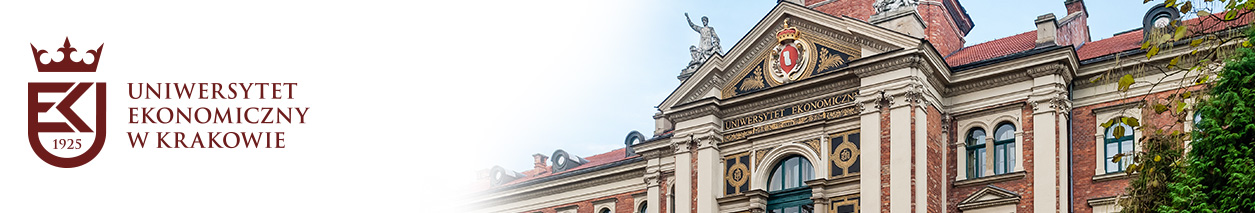 związanym z udziałem w postępowaniu o udzielenie zamówienia publicznego; konsekwencje niepodania określonych danych wynikają z ustawy Pzp;7. W odniesieniu do Pani/Pana danych osobowych decyzje nie będą podejmowane w sposób zautomatyzowany, stosownie do art. 22 RODO;8. Posiada Pani/Pan:	- na podstawie art. 15 RODO prawo dostępu do danych osobowych Pani/Pana dotyczących;	- na podstawie art. 16 RODO prawo do sprostowania Pani/Pana danych osobowych *;	- na podstawie art. 18 RODO prawo żądania od administratora ograniczenia przetwarzania danych osobowych z zastrzeżeniem przypadków, o których mowa w art. 18 ust. 2 RODO **;	- prawo do wniesienia skargi do Prezesa Urzędu Ochrony Danych Osobowych, gdy uzna Pani/Pan, że przetwarzanie danych osobowych Pani/Pana dotyczących narusza przepisy RODO;9. Nie przysługuje Pani/Panu:	- w związku z art. 17 ust. 3 lit. b, d lub e RODO prawo do usunięcia danych osobowych;	- prawo do przenoszenia danych osobowych, o którym mowa w art. 20 RODO;	- na podstawie art. 21 RODO prawo sprzeciwu, wobec przetwarzania danych osobowych, gdyż podstawą prawną przetwarzania Pani/Pana danych osobowych jest art. 6 ust. 1 lit. c RODO.  	* Wyjaśnienie: skorzystanie z prawa do sprostowania nie może skutkować zmianą wyniku postępowania o udzielenie zamówienia publicznego ani zmianą postanowień umowy w zakresie niezgodnym z ustawą Pzp oraz nie może naruszać integralności protokołu oraz jego załączników.	** Wyjaśnienie: prawo do ograniczenia przetwarzania nie ma zastosowania w odniesieniu do przechowywania, w celu zapewnienia korzystania ze środków ochrony prawnej lub w celu ochrony praw innej osoby fizycznej lub prawnej, lub z uwagi na ważne względy interesu publicznego Unii Europejskiej lub państwa członkowskiego.
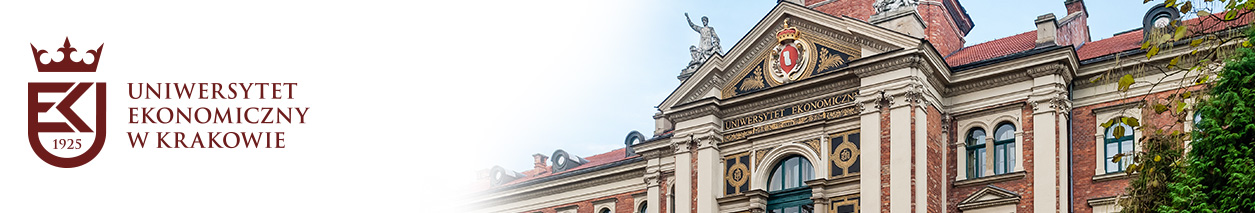 Przedmiotowy lokal można oglądać od poniedziałku do piątku w godz. 11°° - 14°°.
 Informacji dotyczących oferowanego lokalu można uzyskać pod nr tel. (12)293-74-00 lub drogą elektroniczną pod adresem:  suwalap@uek.krakow.pl
Oferty należy składać do dnia 30 września 2022 r. do godz. 12°°, drogą elektroniczną pod adresem:  suwalap@uek.krakow.pl lub w siedzibie Uniwersytetu Ekonomicznego, Kraków, ul. Rakowicka 27, Pawilon Finansów pok. 006.  Wynajmujący wymaga, aby koperta zawierająca ofertę Najmu została opisana w następujący sposób :
„ KONKURS ofert na wynajem lokalu użytkowego, położonego w Pawilonie „F”, na terenie kampusu UEK  przy ul. Rakowickiej 27  w Krakowie”.

Otwarcie ofert nastąpi 
w dniu 30 września 2022 roku o godz. 12³°, 
w Pawilonie Finansów pok. 006.
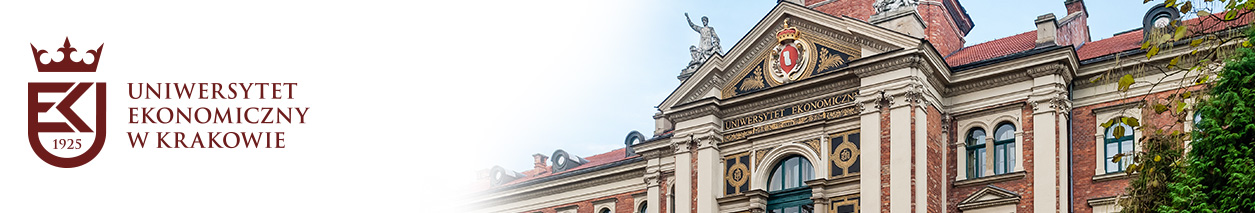